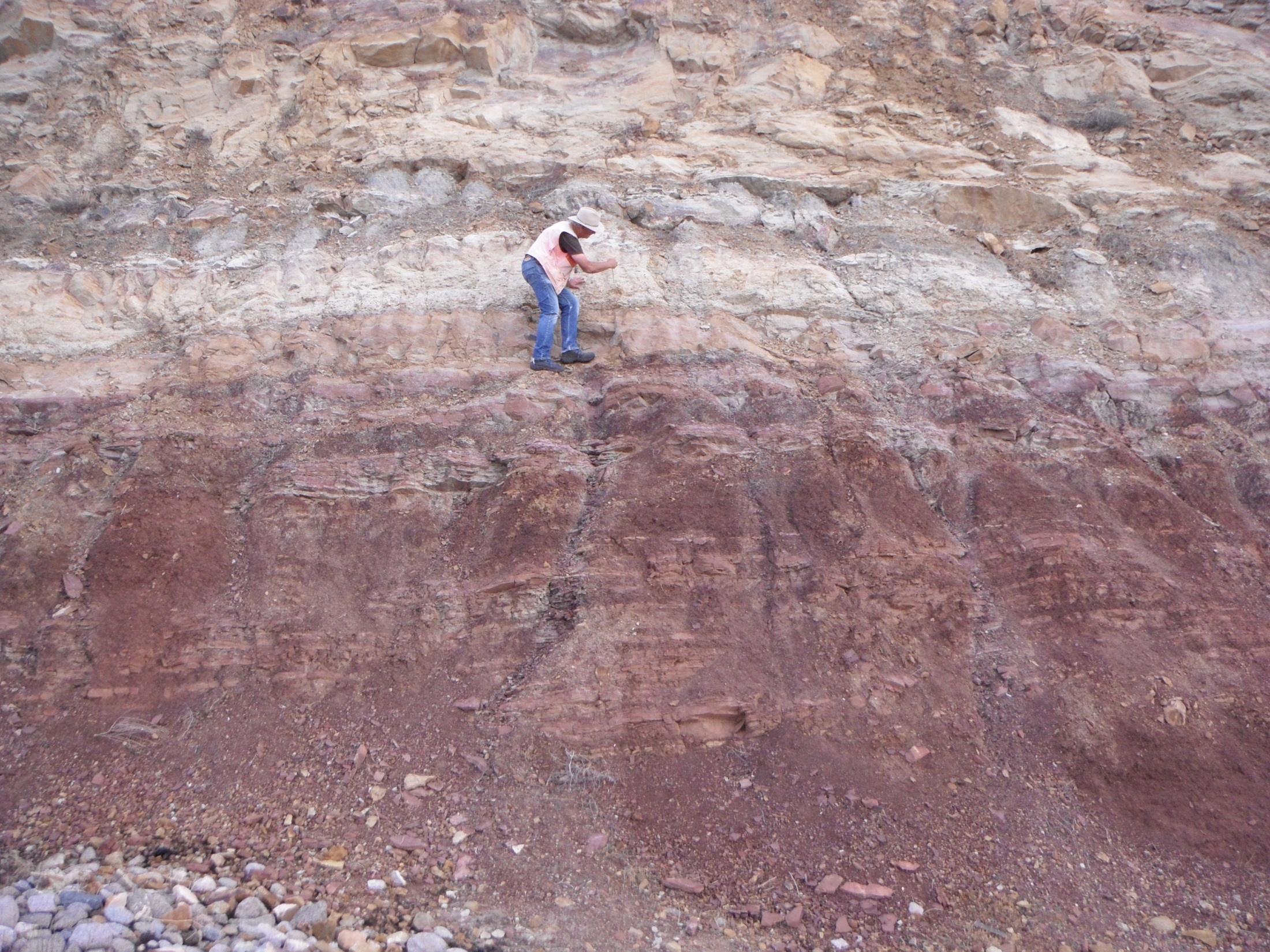 Does the Shinarump/Moenkopi contact represent a 10 MY time gap on the Colorado Plateau?
Radiometric dating
Other dating methods
Fossil record
Orderly fossil record
Hominid record
Etc.
Art chadwick and Leonard Brand
Goals of this talk:

	
Describe the seeming challenge of these rock formations
	
Explain how the Bible can help us:
	   Do better science
	   Find more correct explanations
Definitions:
Naturalistic model: used here to refer to an explanation of history of life in a millions of years time frame (deep time).



Deposition: The laying down of layers of sediment 
	that make up the geologic column.
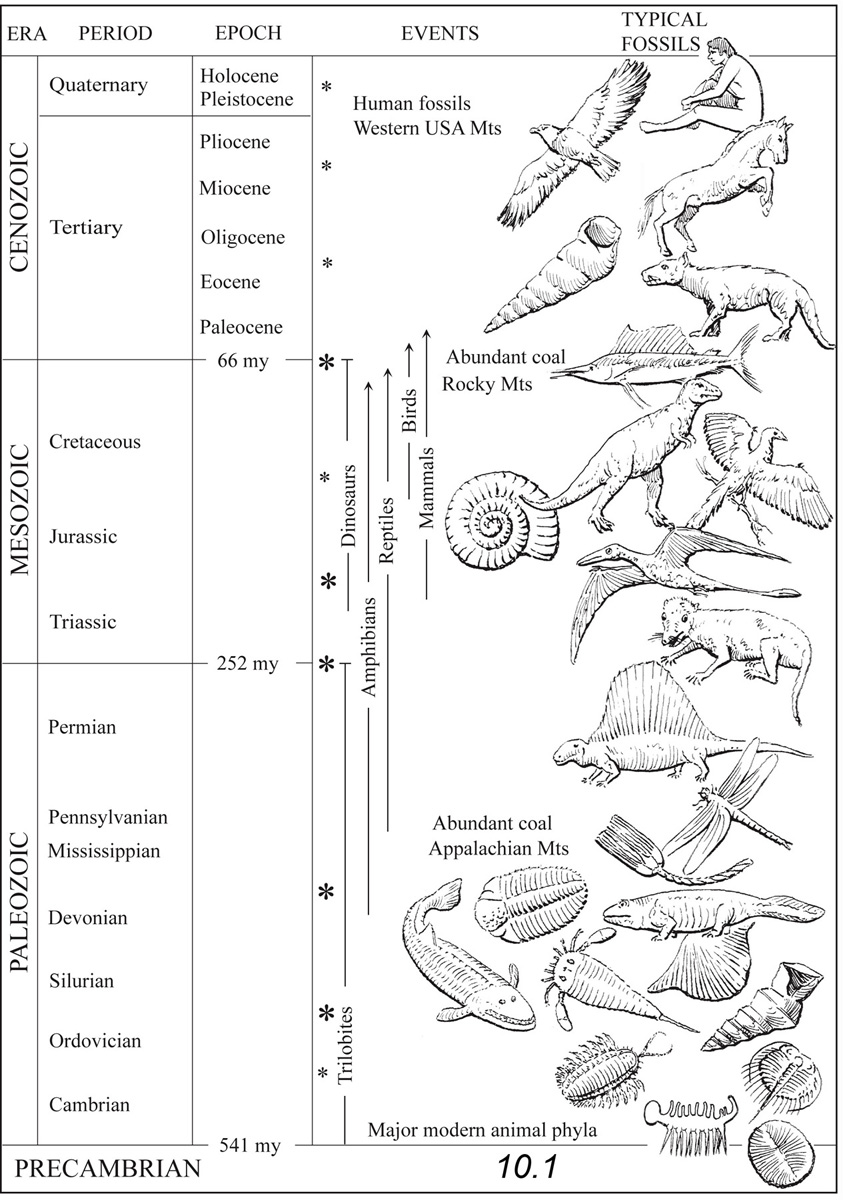 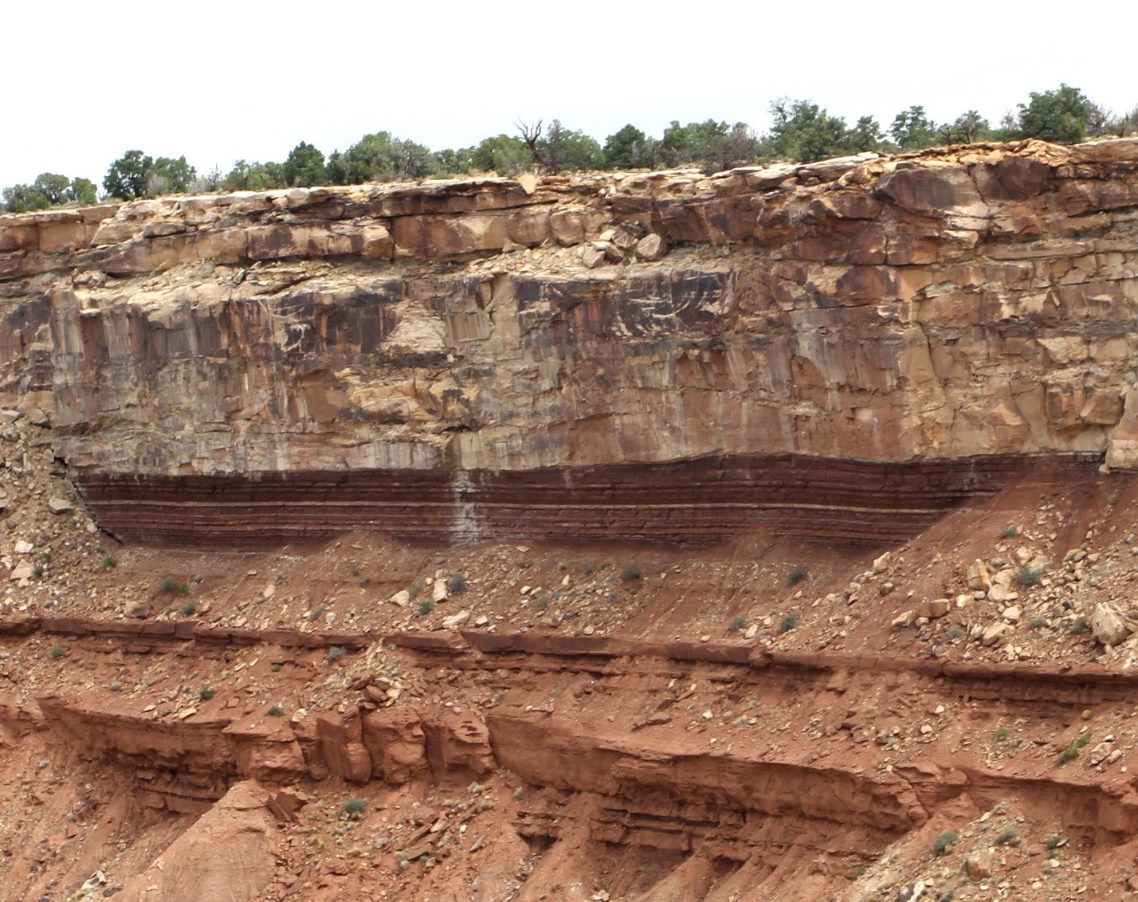 Definitions:
Unconformity: Two successive layers do not 
     meet in a flat surface, indicating that some 
     event has occurred between them, 
     involving time.



Paraconformity: Two successive layers meet
       in a flat surface.
     But, it is assumed that time has passed 
       after the lower layer was deposited.
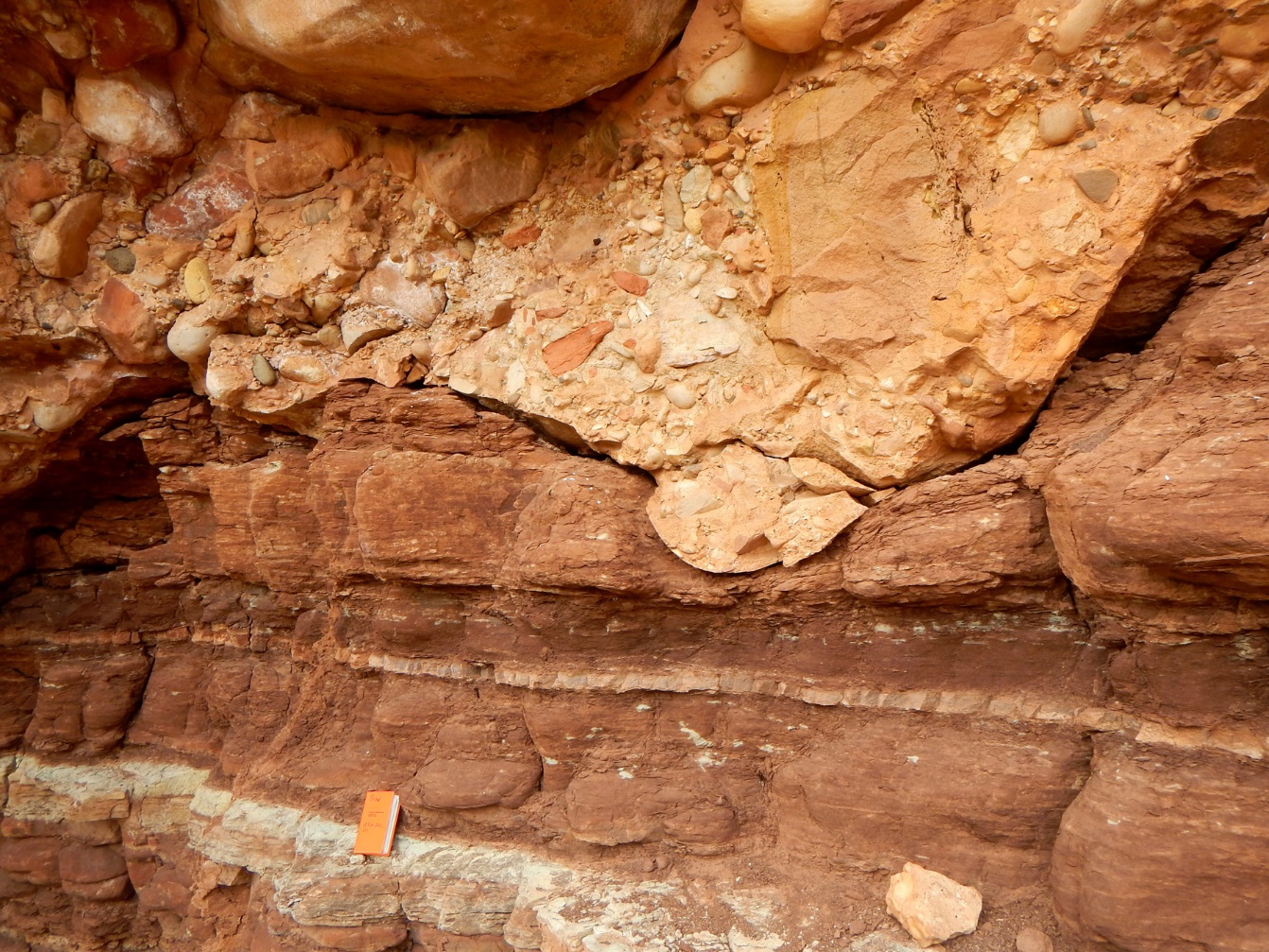 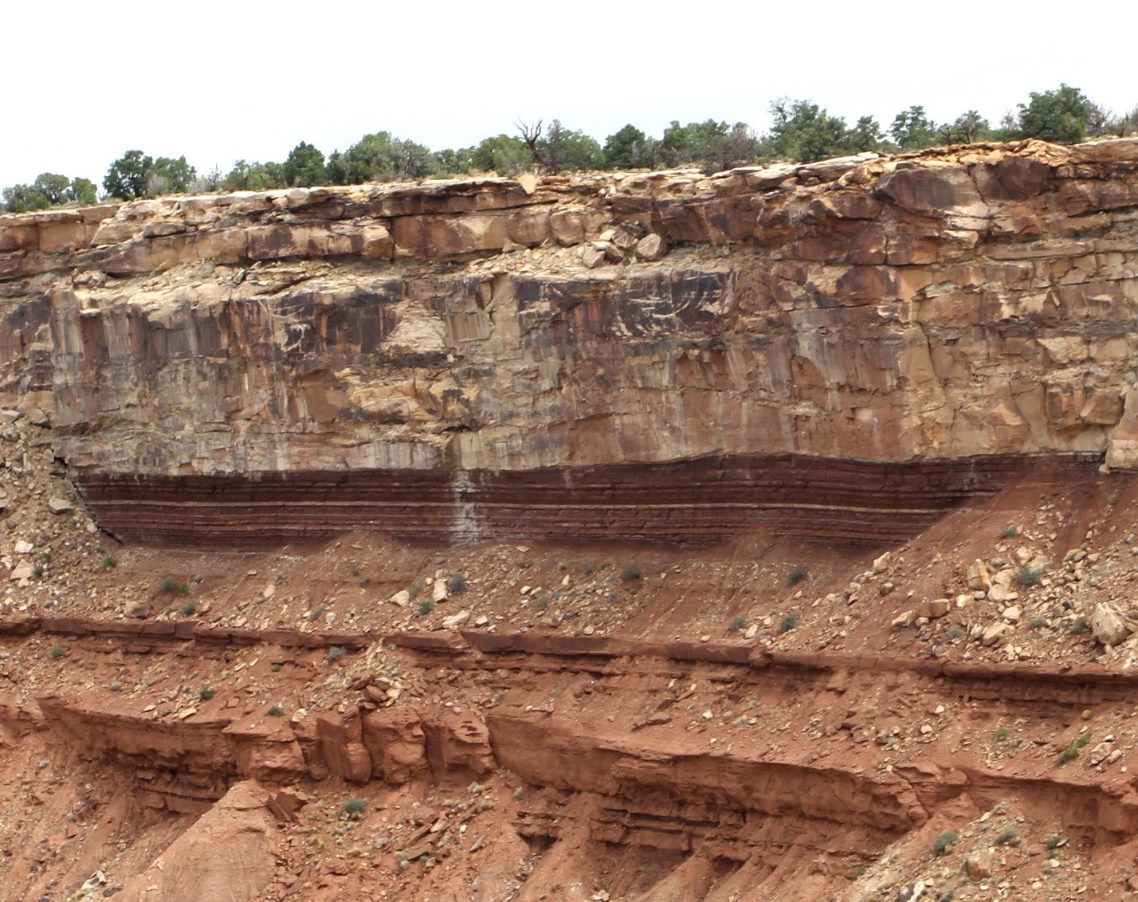 The research project – the Moenkopi Formation and the Shinarump Conglomerate
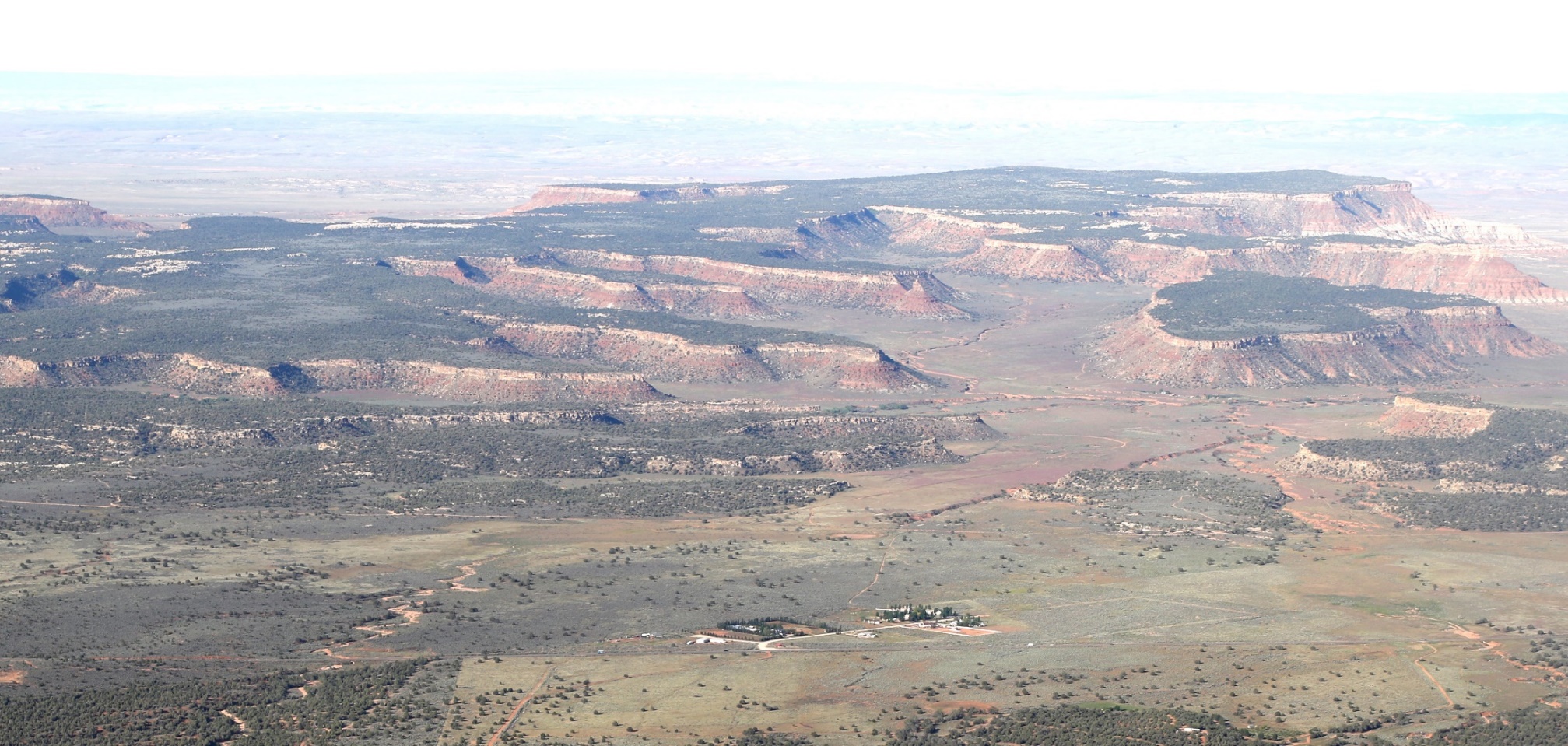 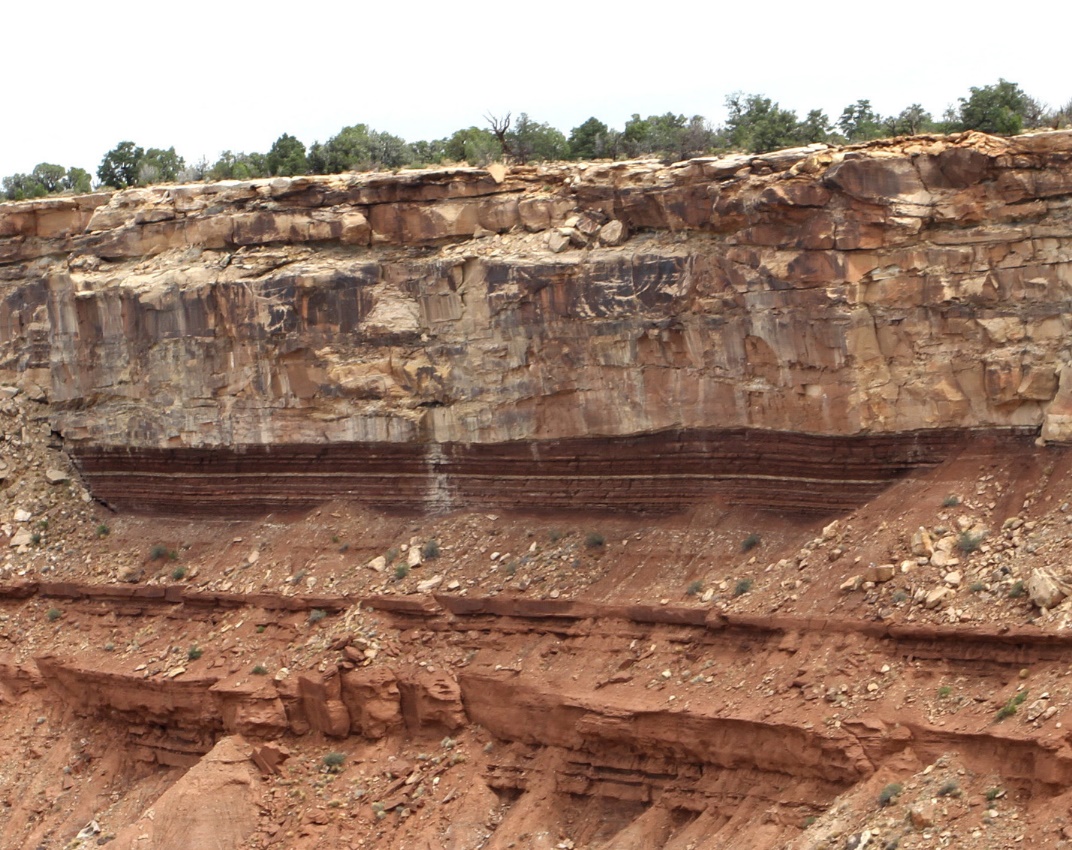 Shinarump Conglomerate
Missing time –
10 + million years ??
Moenkopi Formation
The moenkopi formation
The Moenkopi Formation and the overlying Shinarump Member of the Chinle cover over 100,000 square miles
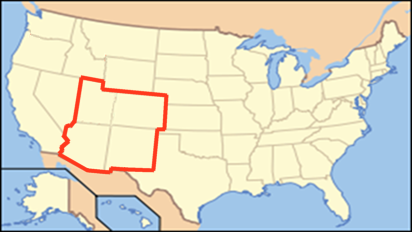 Colorado Plateau
Time gap above the moenkopi?
Geologists have concluded that there is a time gap of 10-35 million radiometric years.
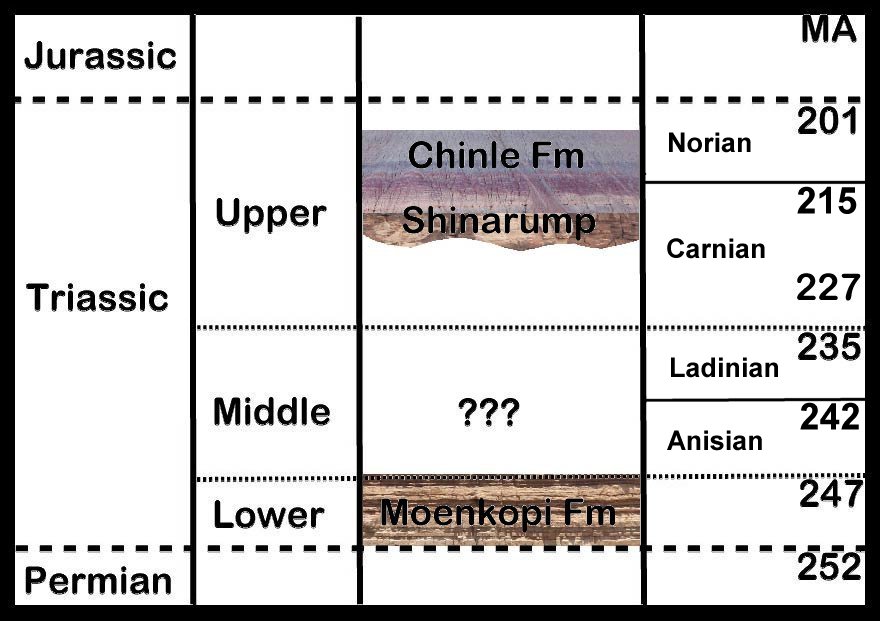 THERE ARE OCCASIONAL EROSIONAL CHANNELS
Usually the contact is flat and smooth
But usually the contact is flat, with little or no evidence of the passage of time. 
It is considered a paraconformity.
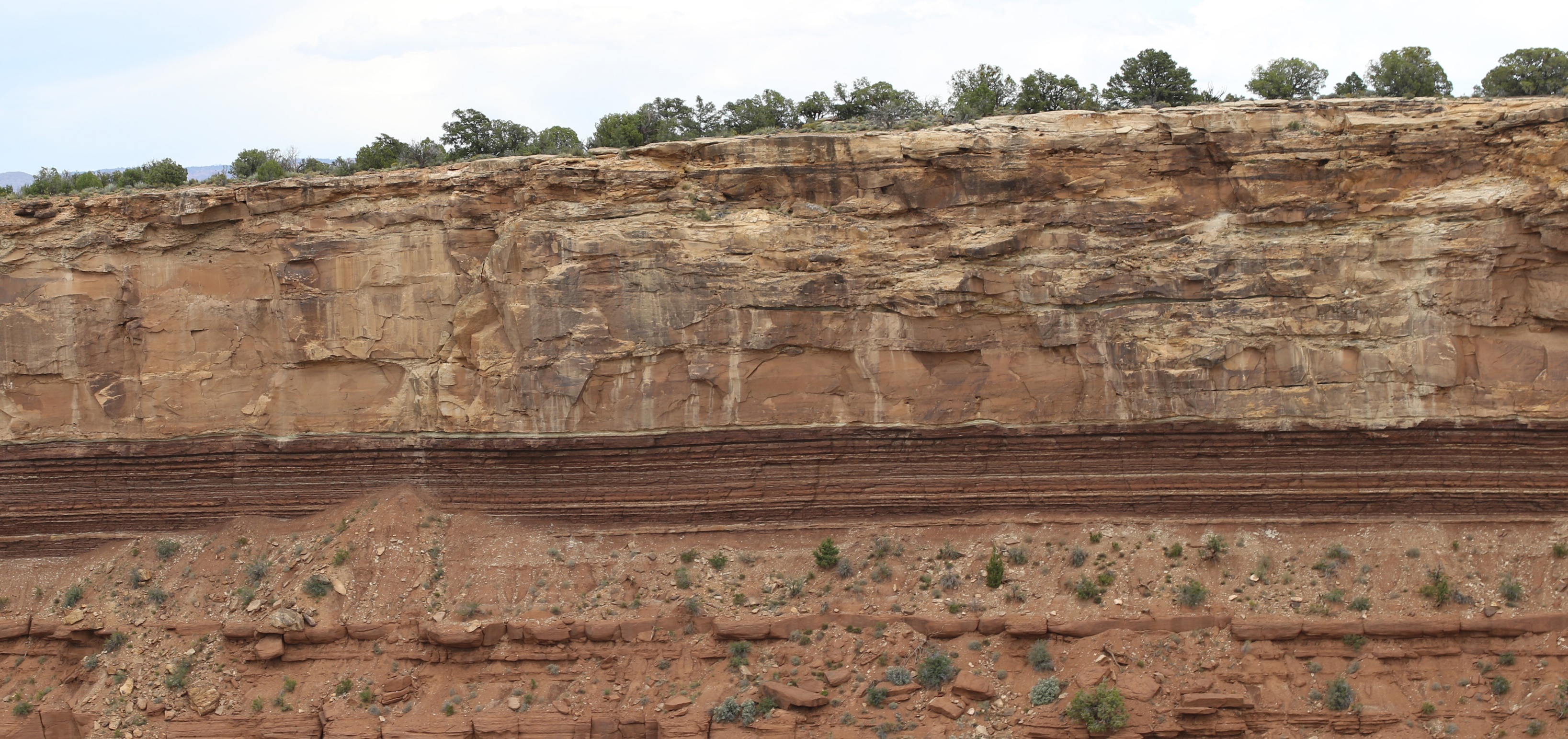 Time and amount of erosion
How much erosion could occur in 10-35 million years?
At modern erosion rates, all of North America will be eroded to sea level in 10 million years.* 







*Gilluly, James, 1955, Geologic contrasts between continents and ocean basins : Geol. Soc. America Special Paper 62, p. 7-18.
Time and amount of erosion
How much erosion could occur in 10-35 million years?
At modern erosion rates, all of North America will be eroded to sea level in 10 million years.* 

At this rate, in 10 my there should be no Moenkopi left, at all. 

But, if there was little or no time in that “gap” there would be no erosion.



*Gilluly, James, 1955, Geologic contrasts between continents and ocean basins : Geol. Soc. America Special Paper 62, p. 7-18.
If no erosion, then no time
A flat contact for over 100,000 square miles – no erosion
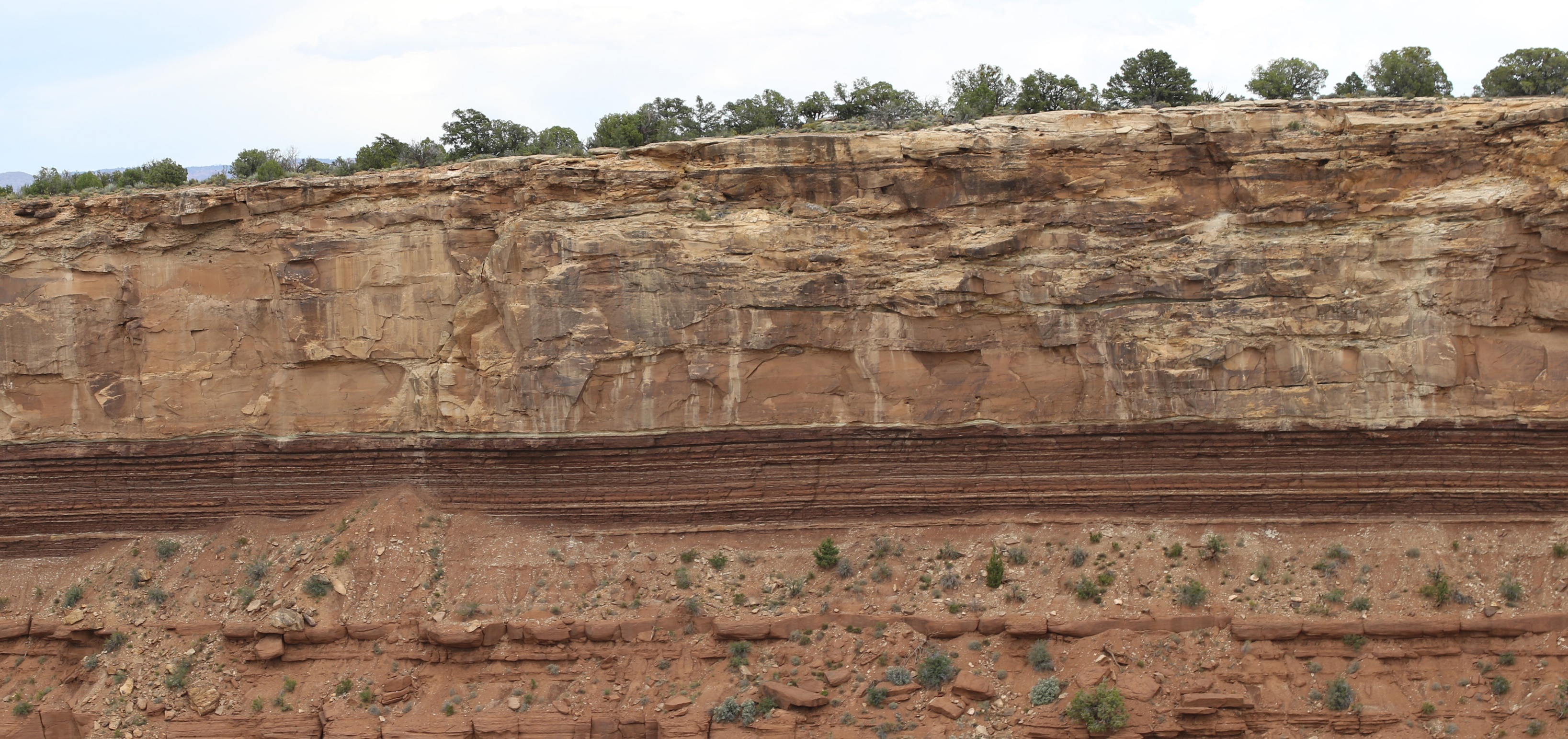 Our researchSites visited and photographed for analysis:    Utah and Arizona
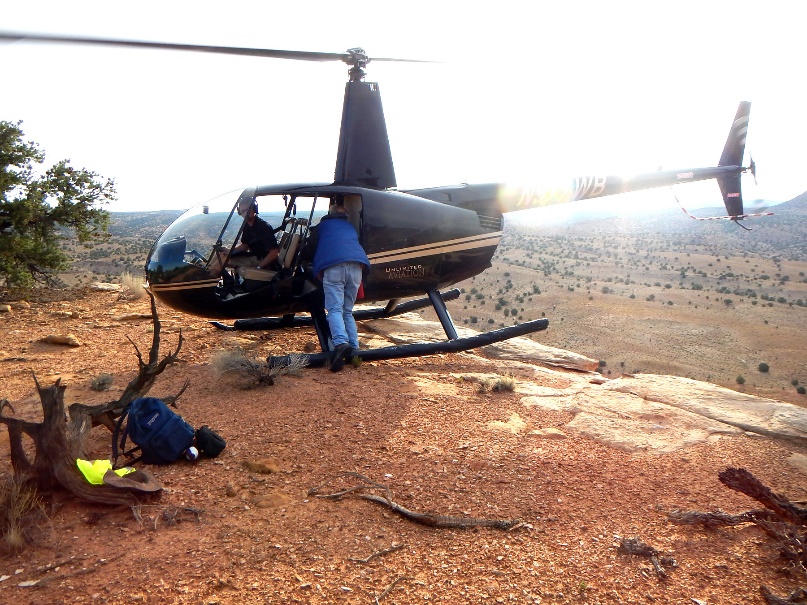 EVIDENCE

NO BIOTURBATION (BURROWS) – NO TIME BETWEEN THE TWO FORMATIONS
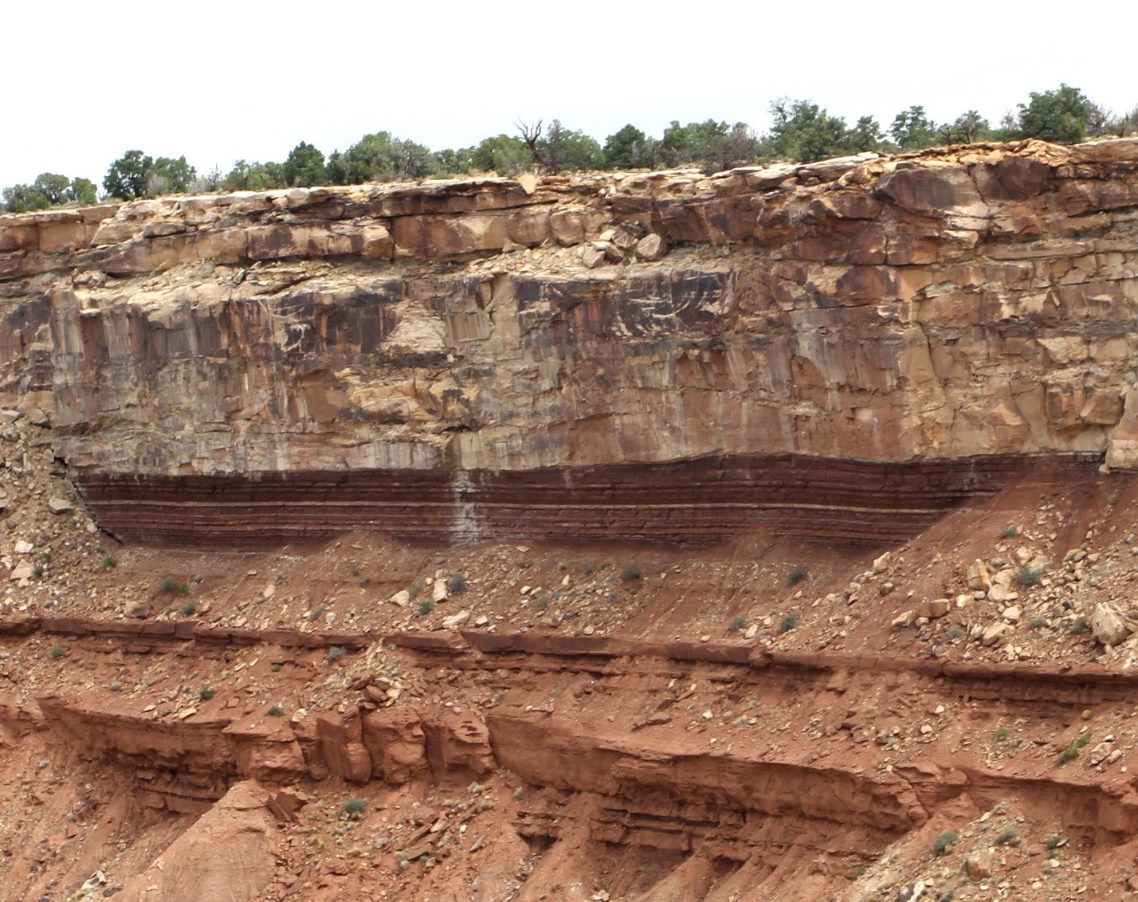 CONTACT
NO BIOTURBATION
LOAD CASTS – THE MOENKOPI WAS SOFT WHEN THE SHINARUMP WAS DEPOSITED
Load cast
Moenkopi – Shinarump Contact
Load casts
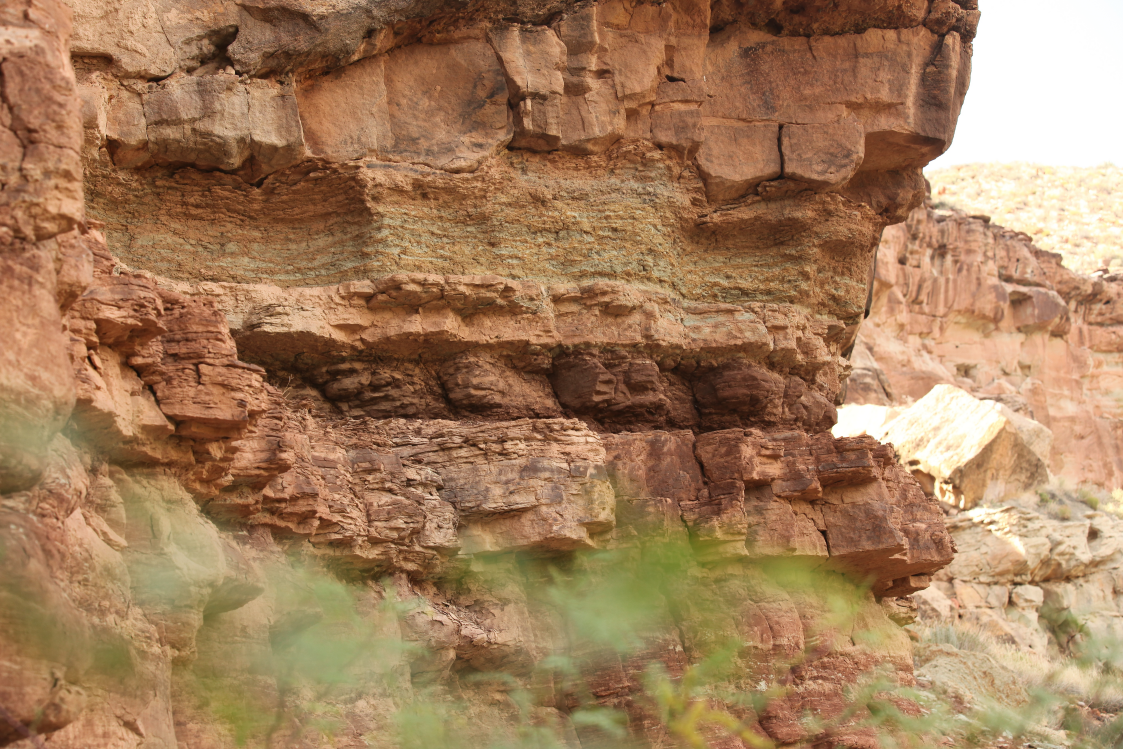 Shinarump
Contact
Moenkopi
Moenkopi – Shinarump Contact
Porcellanous layer
Porcellanous layer
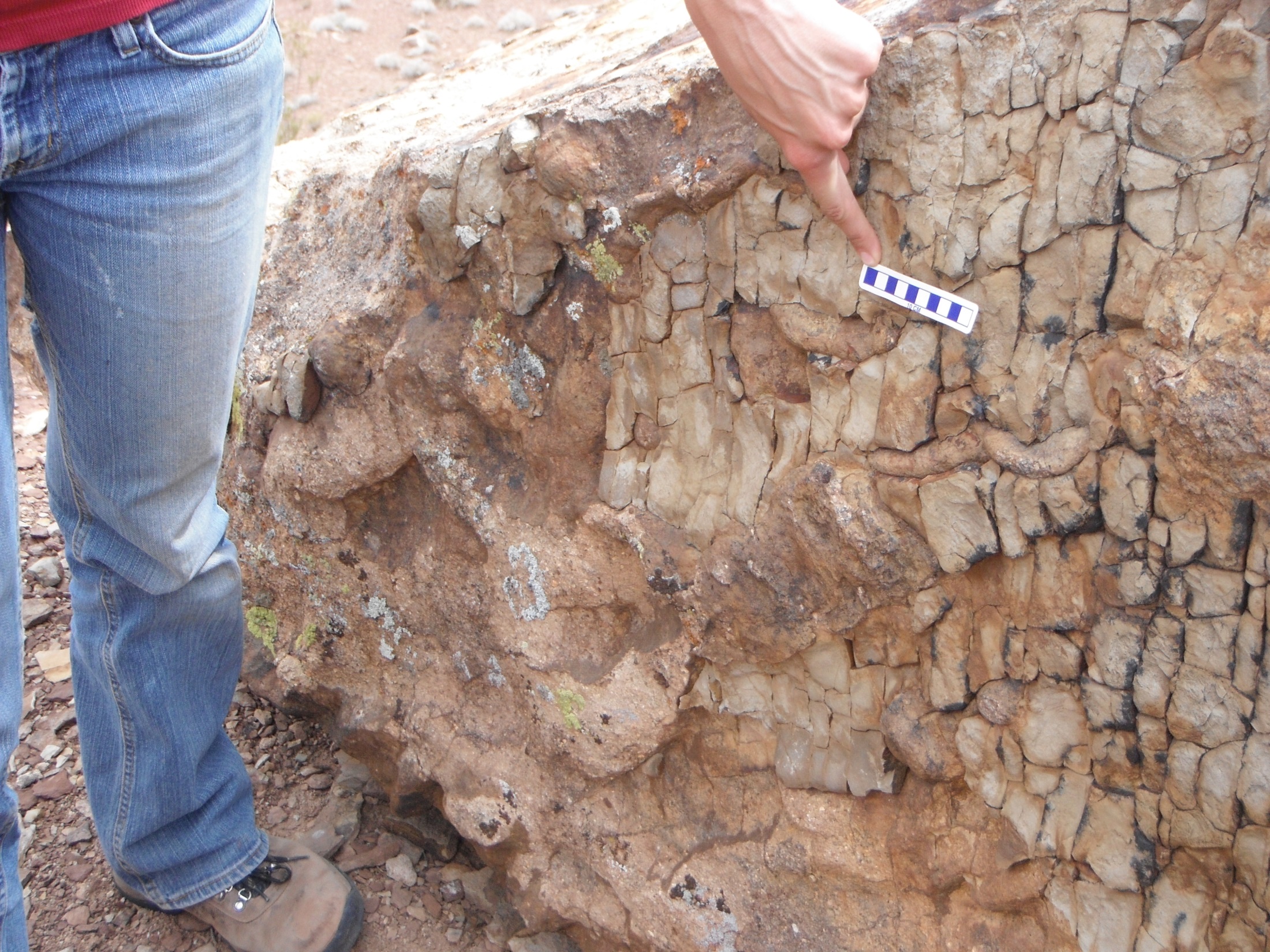 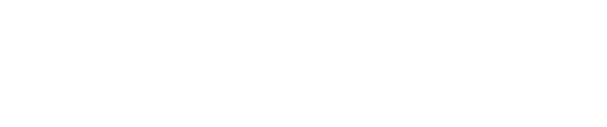 Load casts
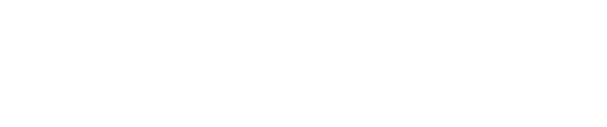 Load cast
Load cast
The evidence is not compatible 
With a long period of time
Load casts
Continuity of layers – over long distances	Not local deposition
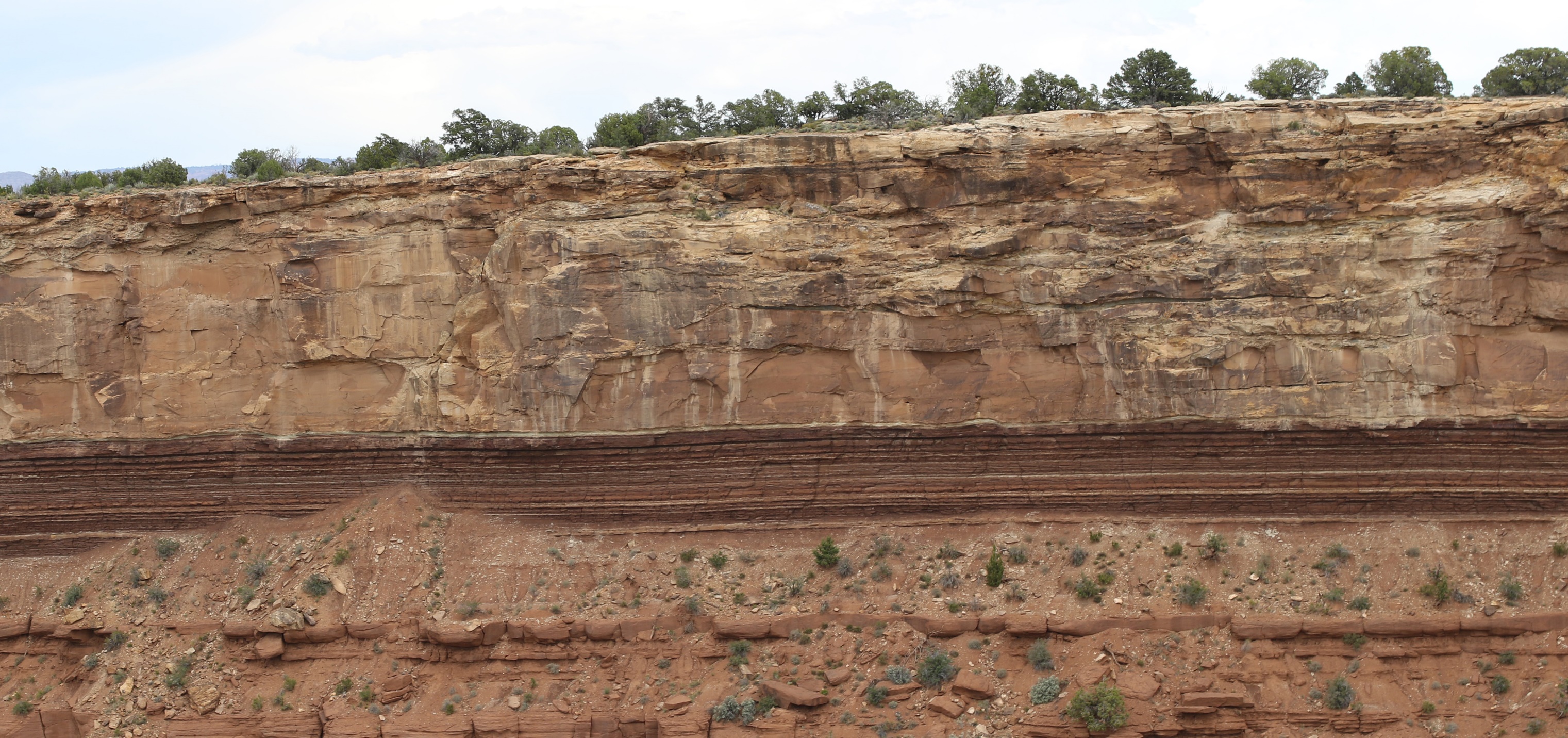 Continuity of layers
Continuous over long distances. 
	Demonstrates lack of erosion. 
	Challenges any naturalistic depositional model.
Continuity of layers
Continuous over long distances. 
	Demonstrates lack of erosion. 
	Challenges any naturalistic depositional model.
evidence:   Shinarump/Moenkopi Unconformity
Flat contact
Continuity of beds for great distances
Almost no bioturbation in Moenkopi
Evidence of uncemented (soft) Moenkopi at contact
Load casts
Porcellanite bed at contact, with load casts
Continuity of beds for great distances
Conclusions:   no TIME AT THE CONTACT
Clearly the Moenkopi did not sit for 10-35 million years without erosion, or deposition, or lithification.

This is not an isolated example. There are many such paraconformities, with no evidence for long time.

These episodes of “non-deposition” are most readily explained by a model of rapid deposition and burial, consistent with short time.
Conclusions:   no TIME AT THE CONTACT
Use of a biblical model encouraged quality science.

A biblical worldview opened our eyes to find better explanations.
Conclusions:   no TIME AT THE CONTACT
The God of the Bible is the best geologist, ever!